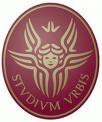 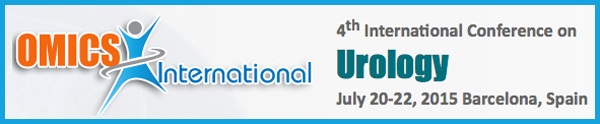 ROLE  OF  PERCUTANEOUS  TIBIAL  NERVE  STIMULATION (PTNS)  IN THE  TREATMENT  OF  NEUROGENIC  OVERACTIVE  BLADDER  SYNDROME
Perugia G., Corongiu E., Borgoni G., Polese M., Prontera P.P., Olivieri V.,  Liberti M.
Department of Gynaecological-Obstetric and Urologycal Sciences, ”Sapienza”, University of Rome, Italy.
Overactive bladder syndrome (OAB) is characterized by a series of urinary symptoms such as incontinence, urgency, frequency, nocturia and it is  differentiated  in OAB due to an involuntary urodynamic detrusor contraction, and  Neurogenic Detrusor Overactivity (NDO). Many neurologic pathologies can be responsible of NDO. The study is proposed to evaluate the results on symptoms and urodynamic findings of PTNS in patients with NDO.
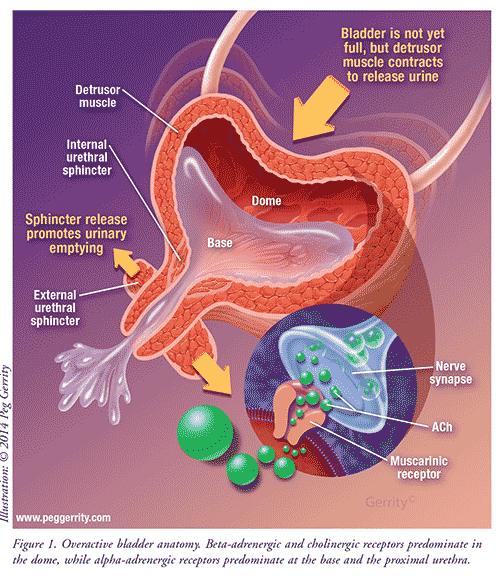 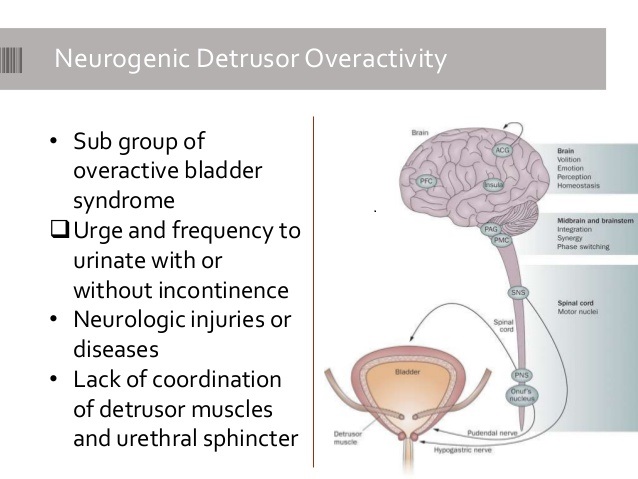 12 pts.,9 males and 3 females,age ranged from 25 and 76 years, with clinical and urodynamic diagnosis of NDO, underwent electrical tibial nerve stimulations , unilaterally, from the medial malleolus and posteriorly to the edge of the tibia, twice a week for a total of 6  weeks.  Urodynamic parameters, OverActive Bladder Symptoms Score (OABSS) and voiding diary were evaluated  in all pts. before treatment, after 6 elettrical stimulations and at the end of treatment.
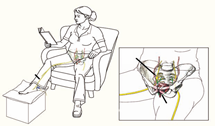 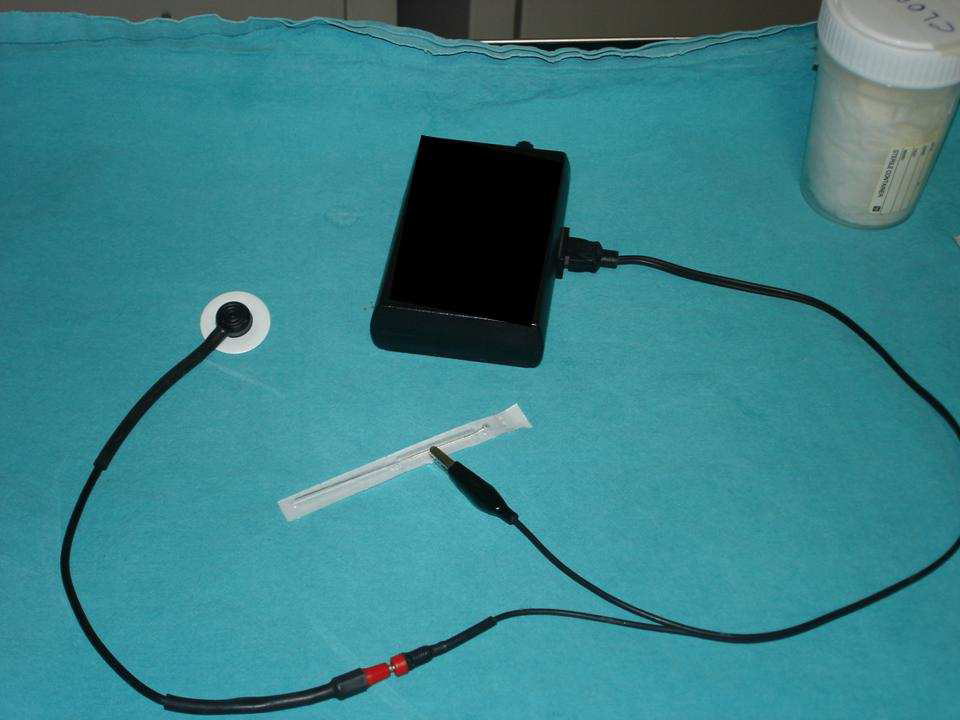 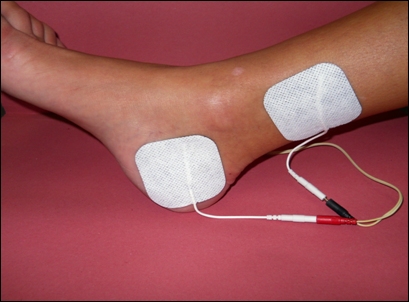 RESULTS

PTNS was found to be effective on OAB symptoms  in all pts. Mean 1st involuntary detrusor contraction ( IDC ) and  mean maximum cistometric capacity ( MCC ) were significantly improved on standard cystometry.   8 pts. (66,6%) showed a complete disappearance of IDC and the other 4pts. (33,3%) showed an increased  filling volume to IDC. No complications  have been reported, and  pts. compliance to treatment was very high.
RESULTS
CONCLUSIONS

PTNS is an effective and safe option to treat pts. with symptoms  from NDO. Further studies are needed to assess  the role of this technique, and  to establish the length of treatment in order to maintain the results obtained.